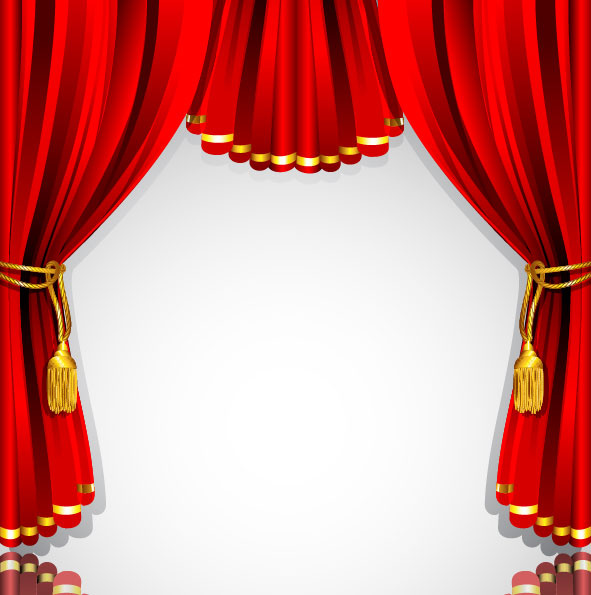 Театрализованная деятельность в младшей группе
Составители
Нагула В.В.
Шаймухаметова Л.А.
…необходимо расширить опыт ребенка, если мы хотим создать достаточно прочные основы его творческой деятельности.
Л.С. Выготский
Использование в работе различных видов театров
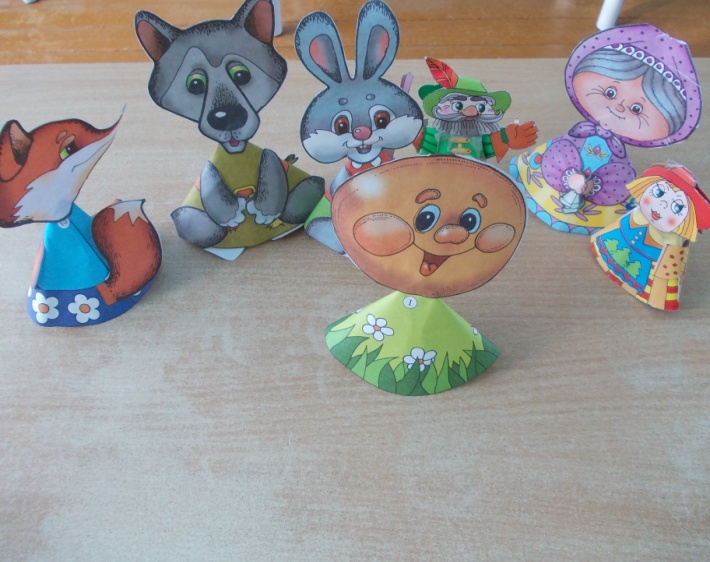 Конусный театр
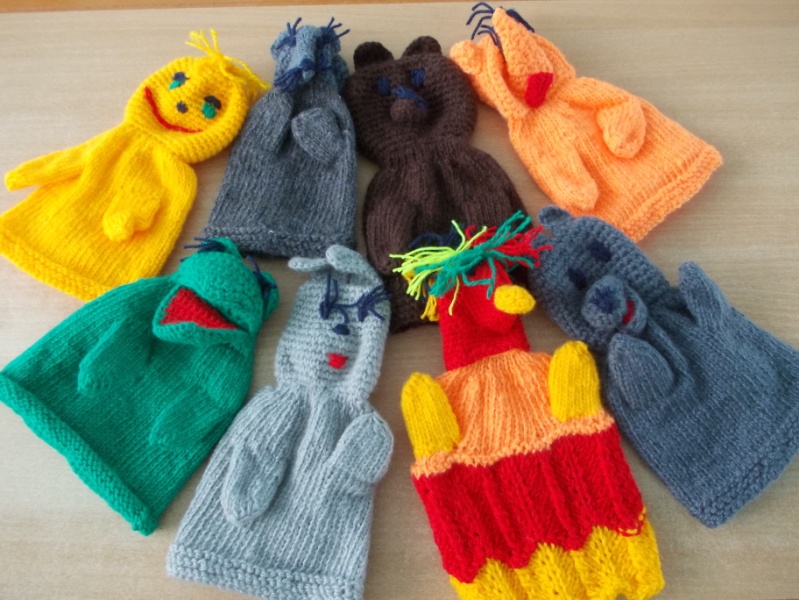 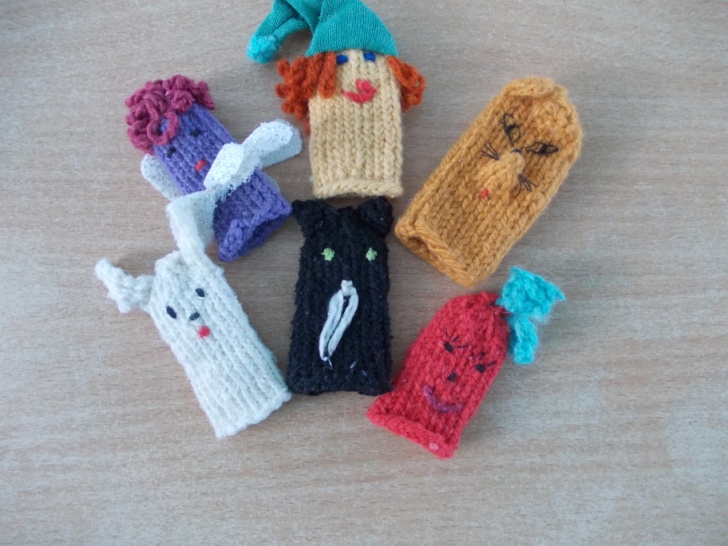 Пальчиковый театр
Кукольный перчаточный театр
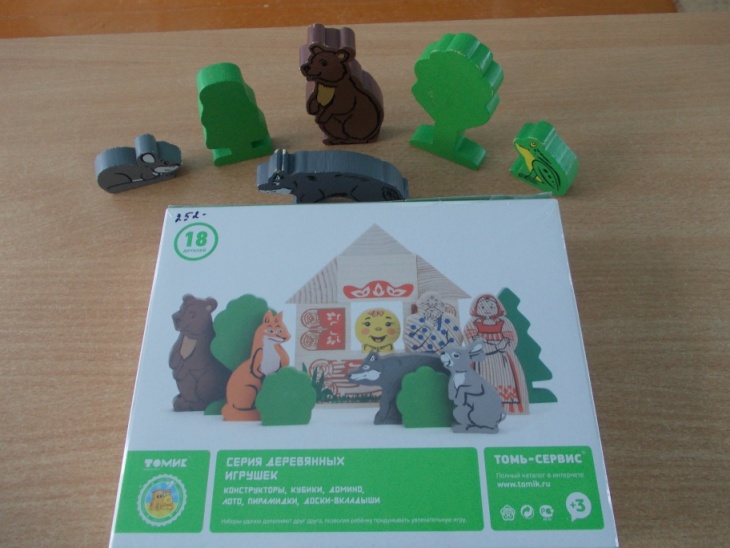 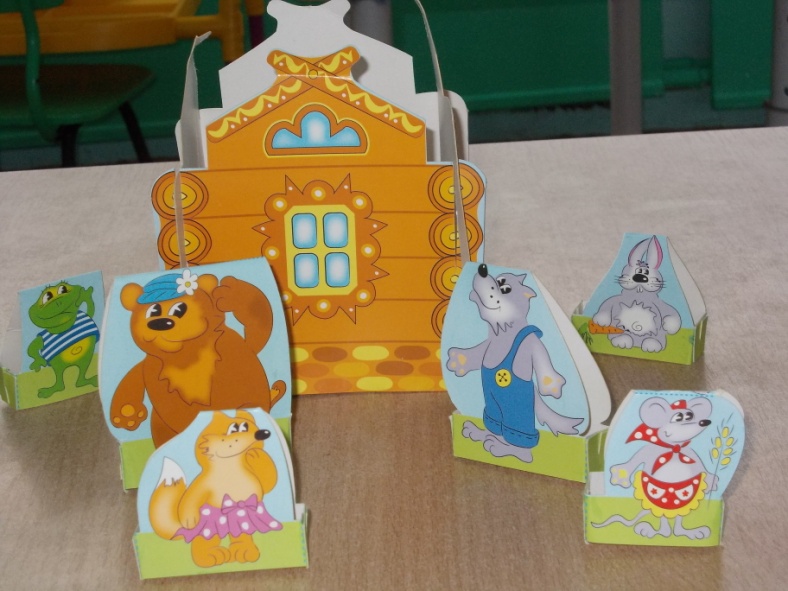 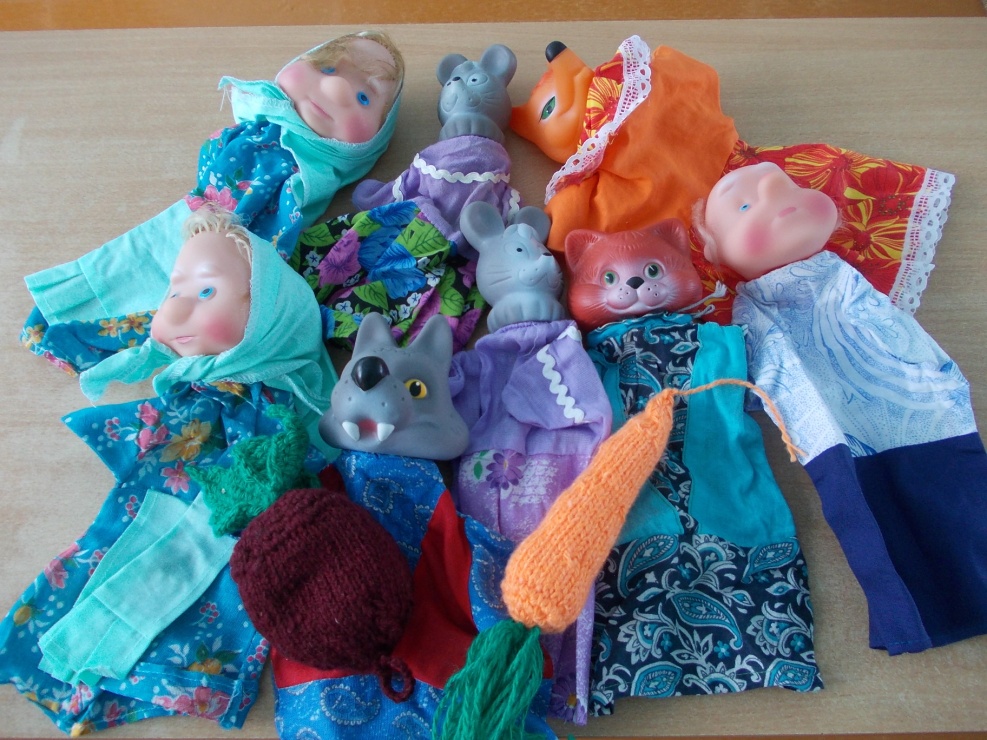 «Уголок книги Рассматривание иллюстраций в любимых книжках»
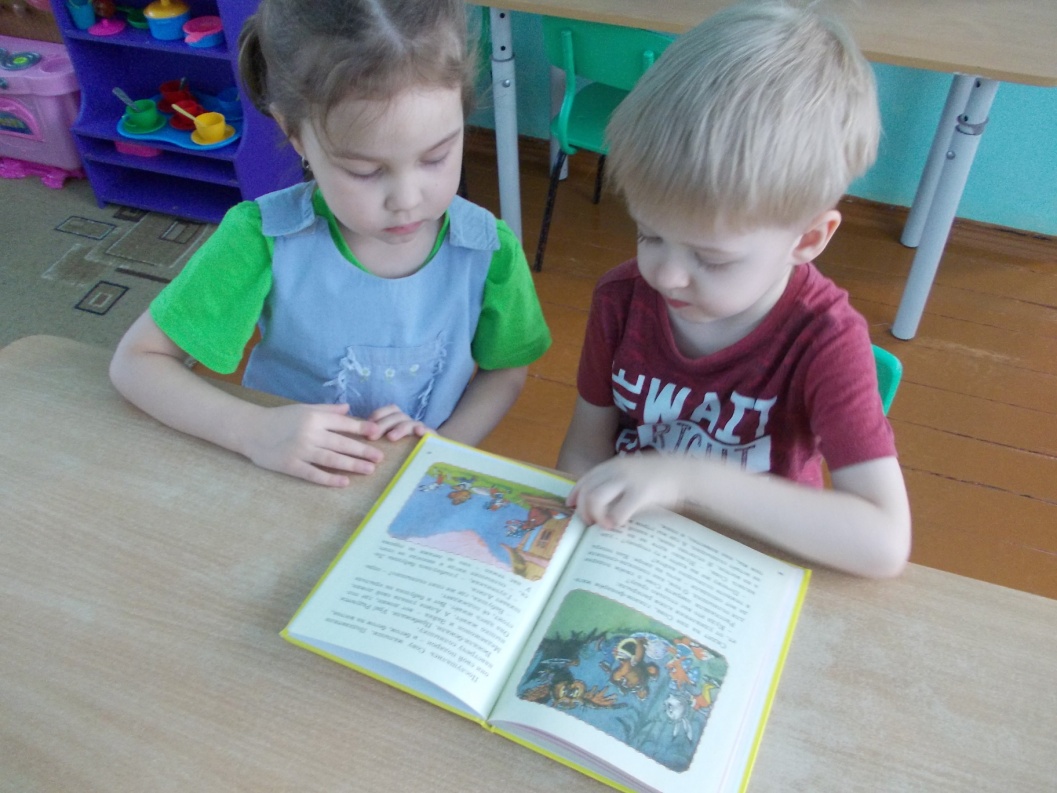 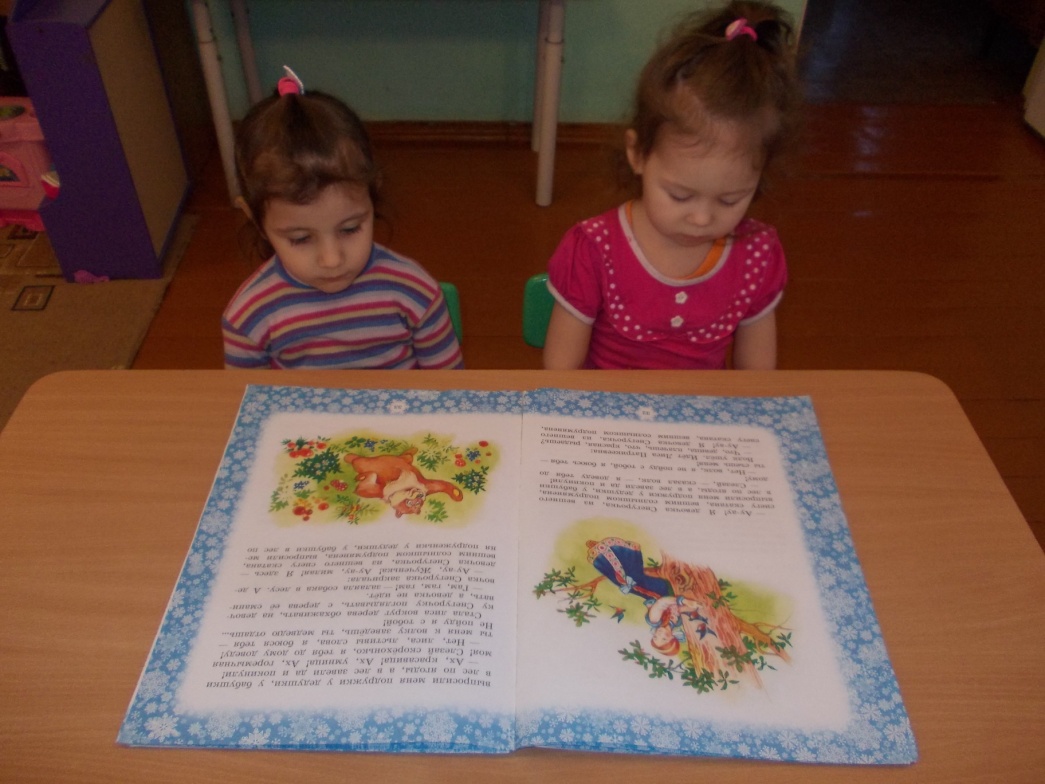 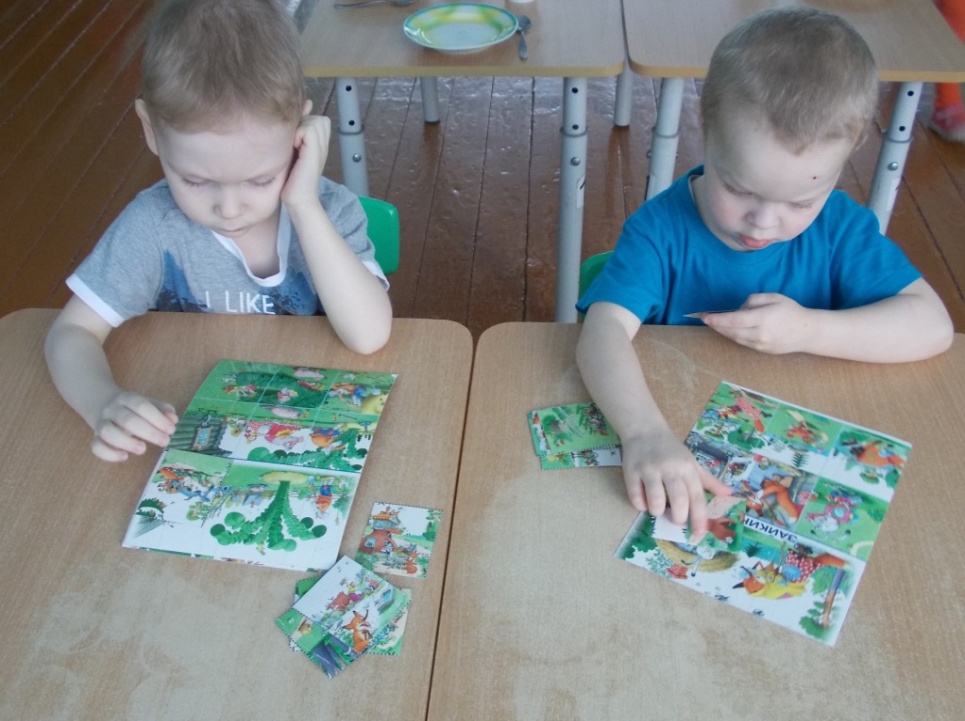 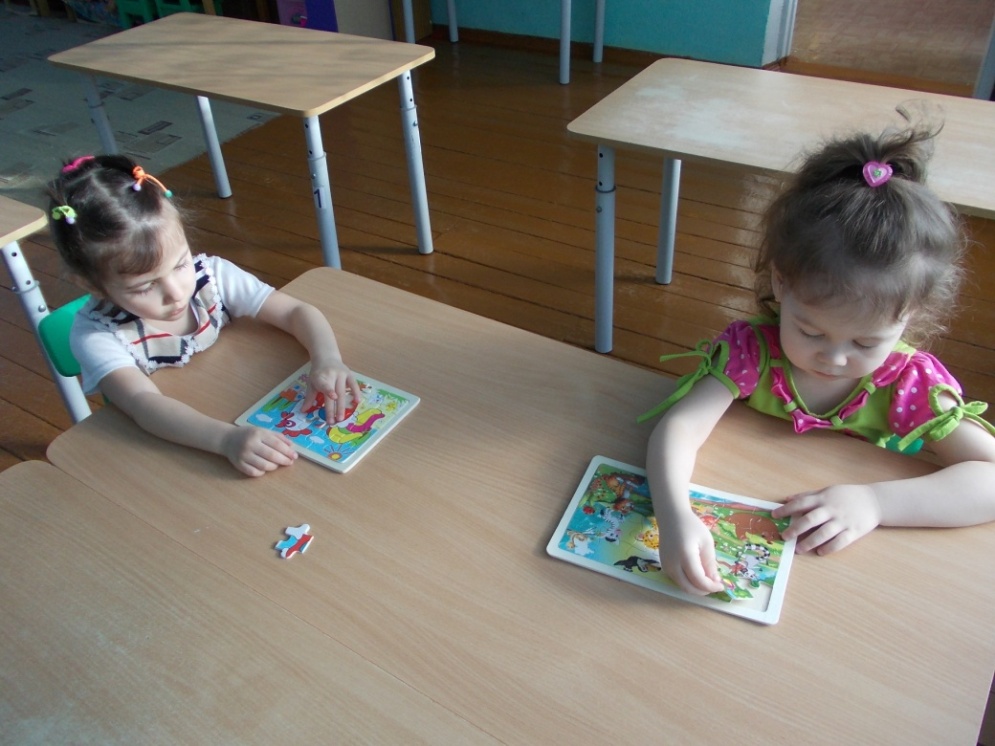 «Лото-сказки»
«Пазлы»
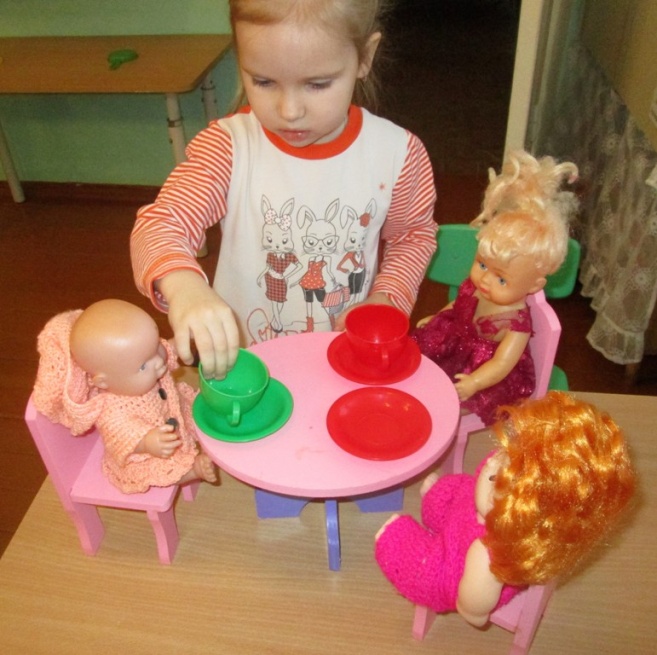 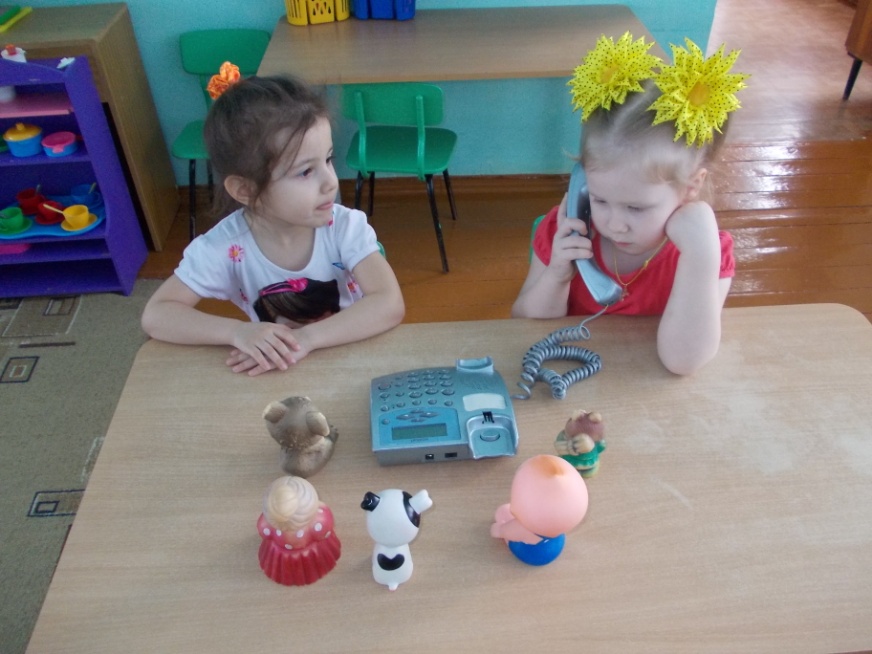 «Театр игрушек»
«Театр игрушек»
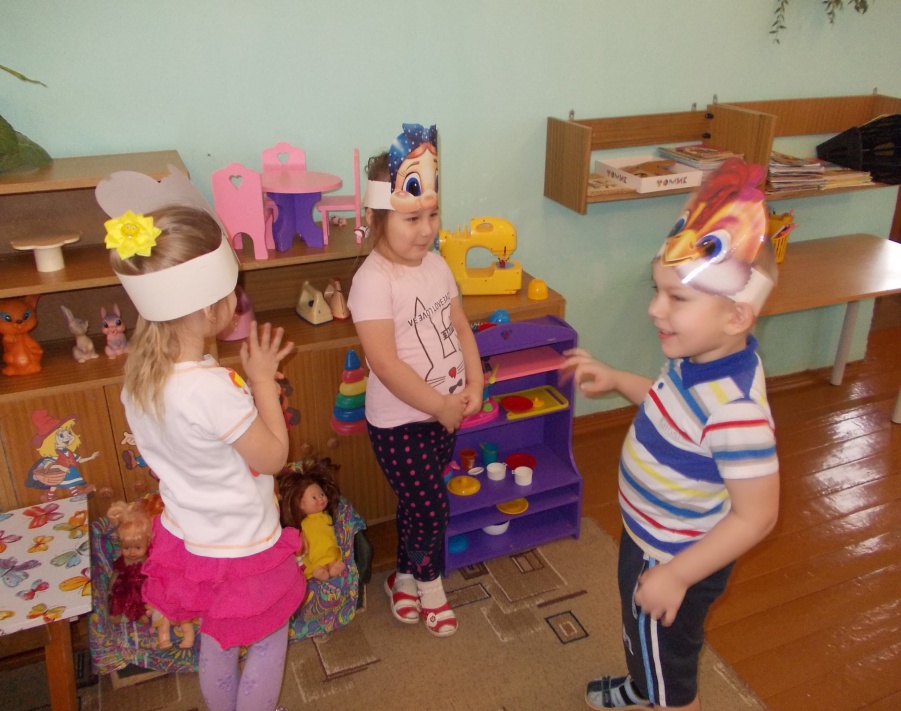 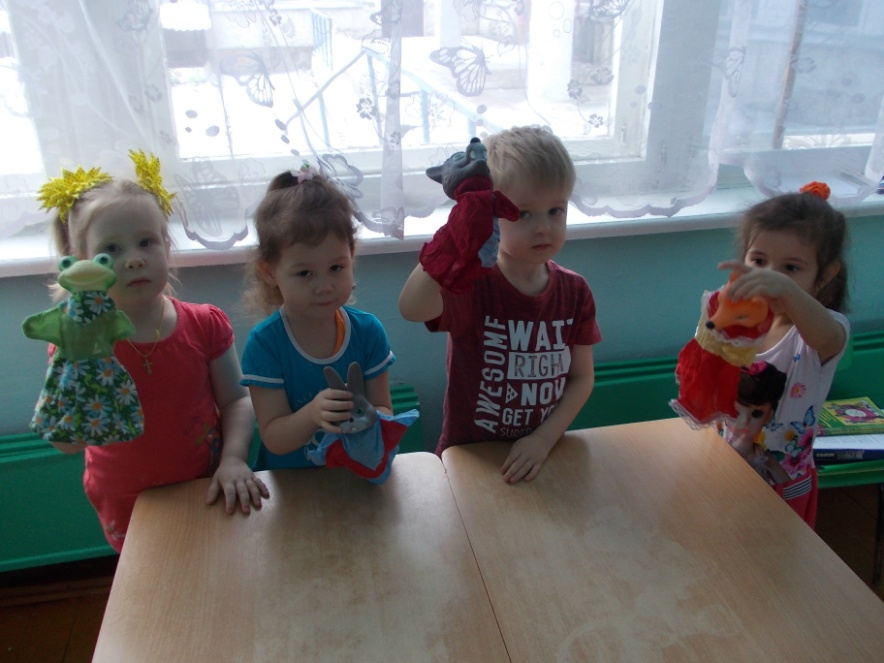 Кукольный перчаточный театр
«Театр масок»
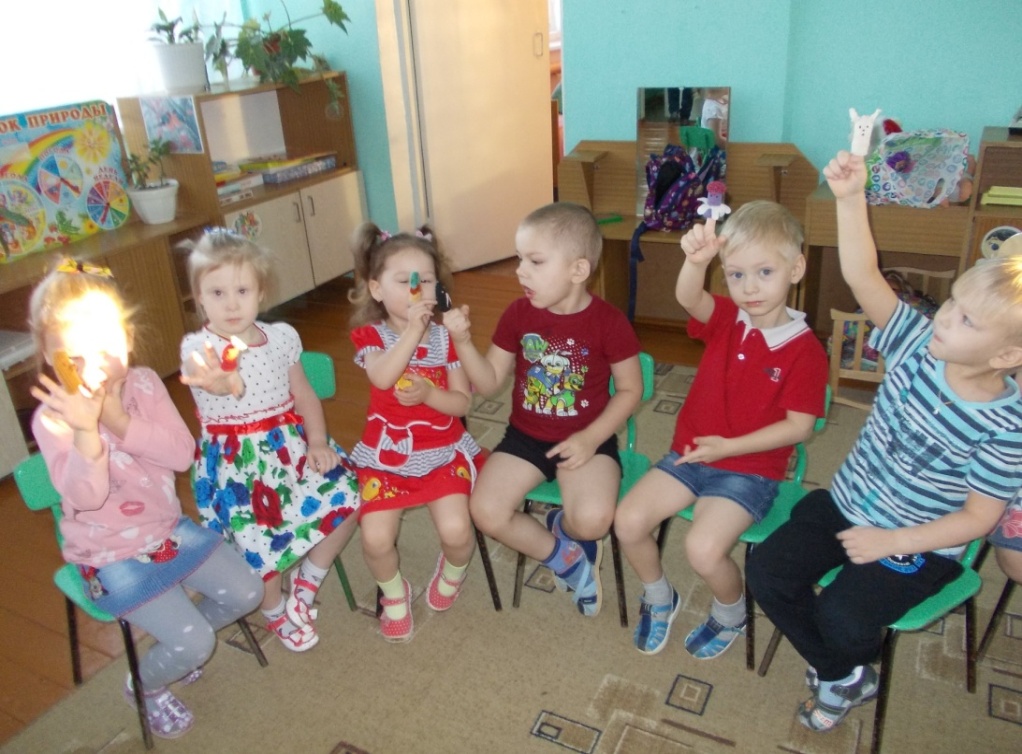 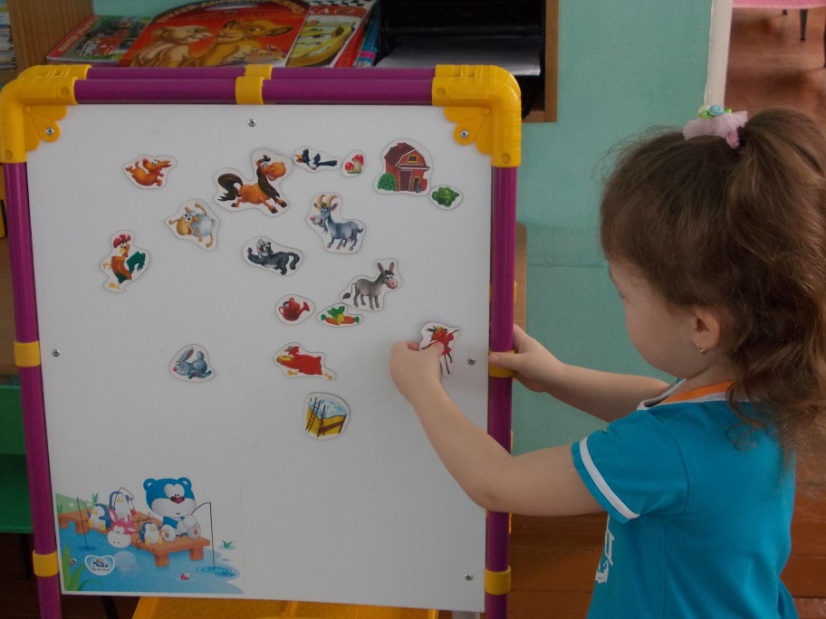 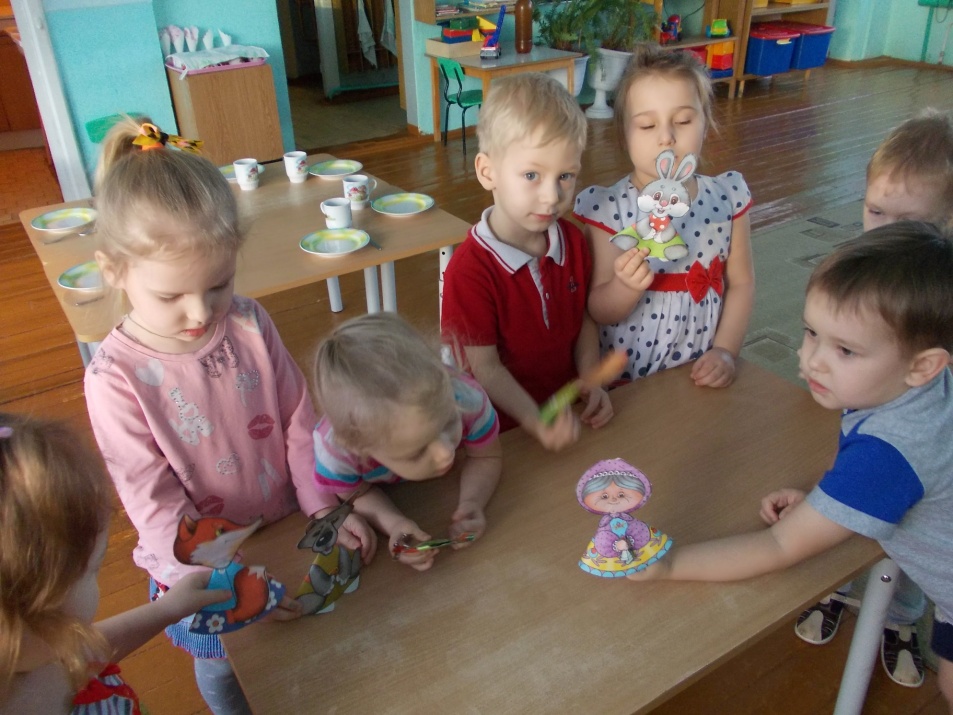 Наш утренник и подготовка к нему, как форма театрализованной деятельности
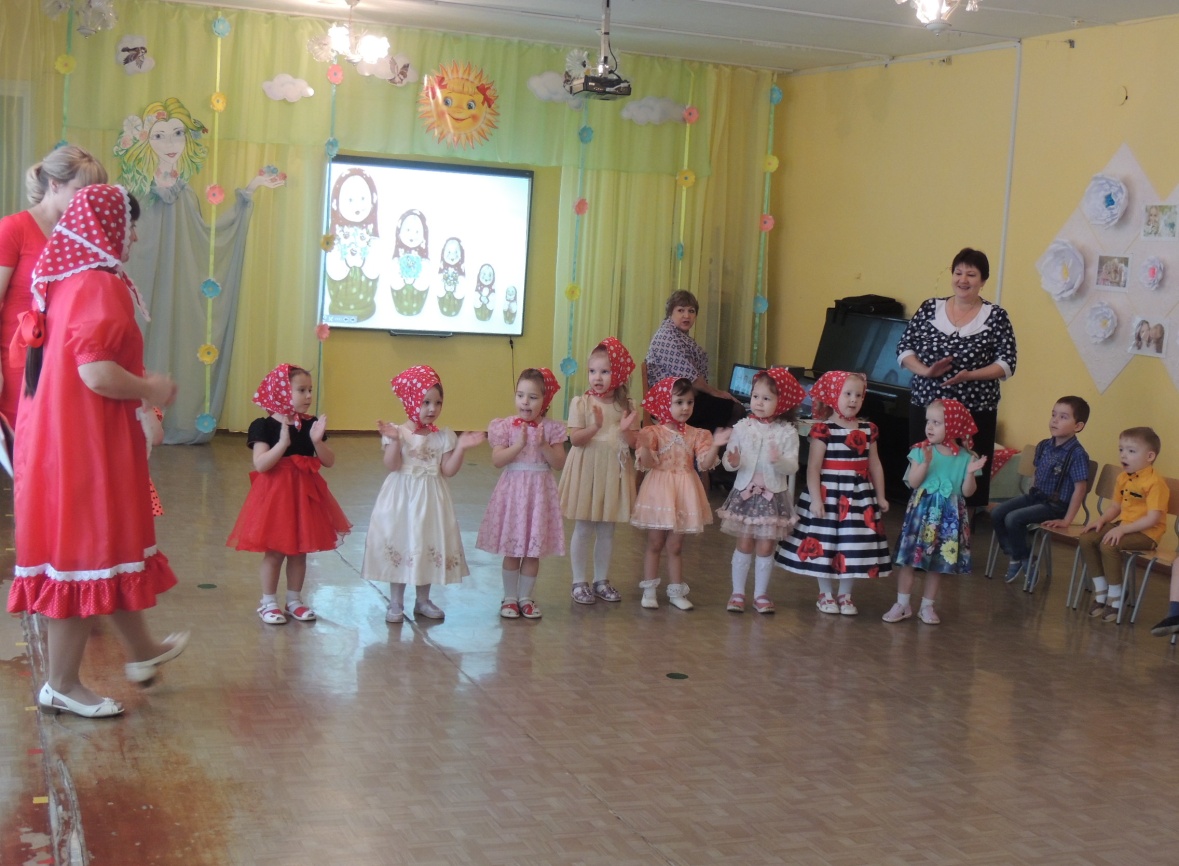 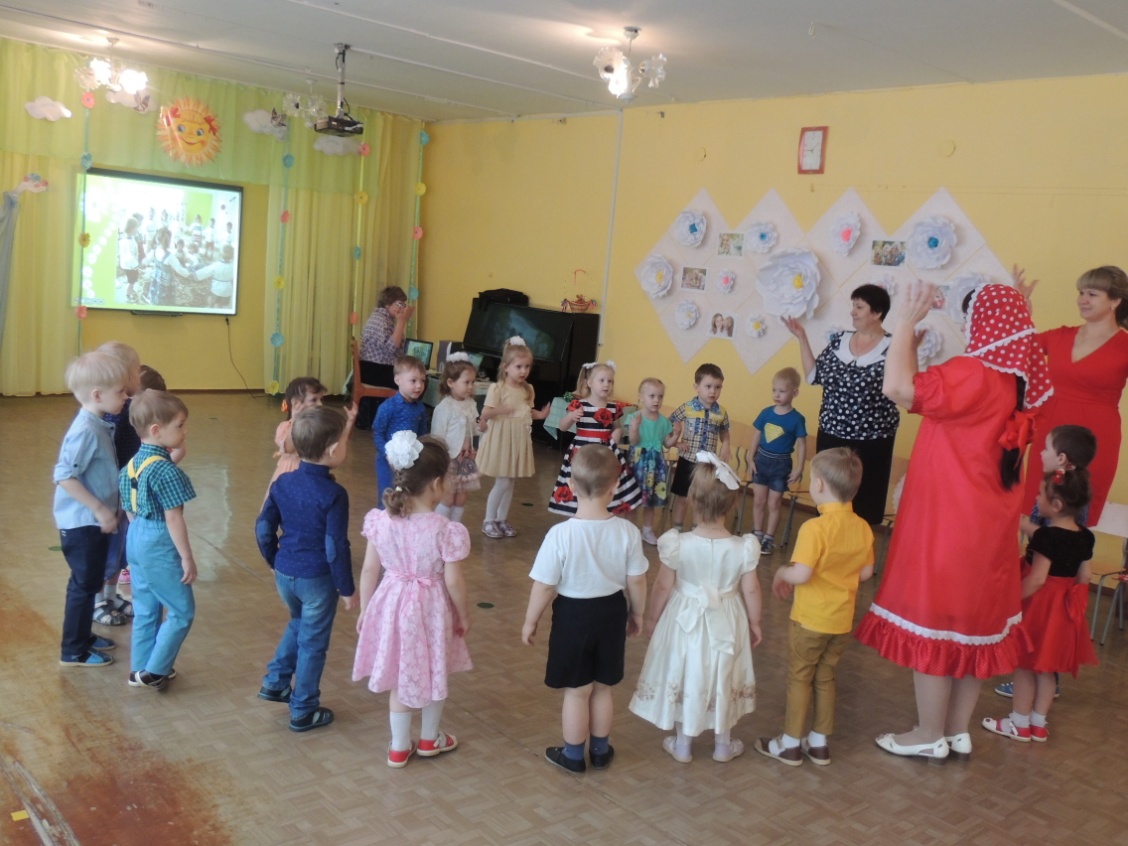 Взаимодействие с родителями
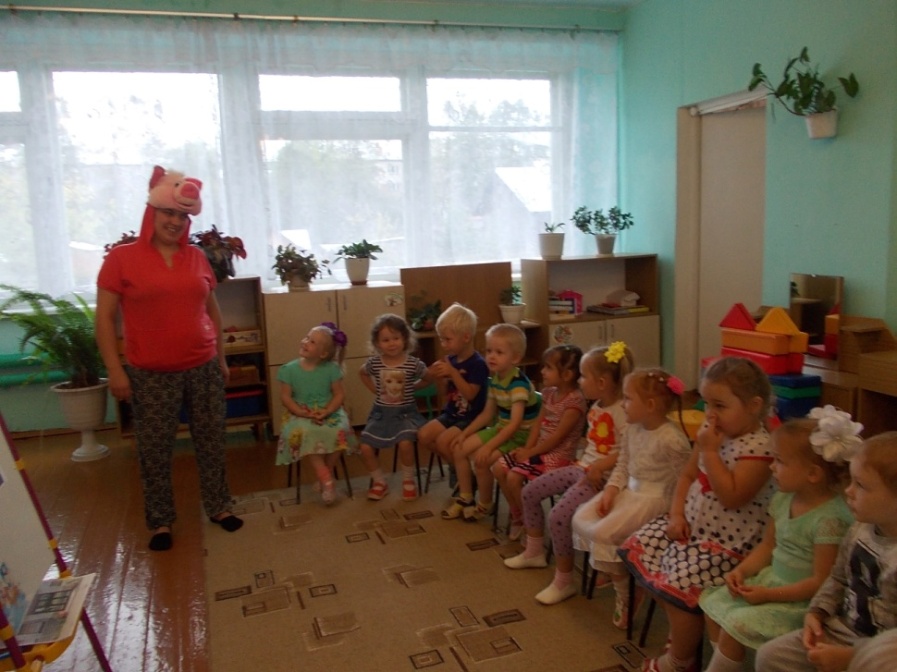 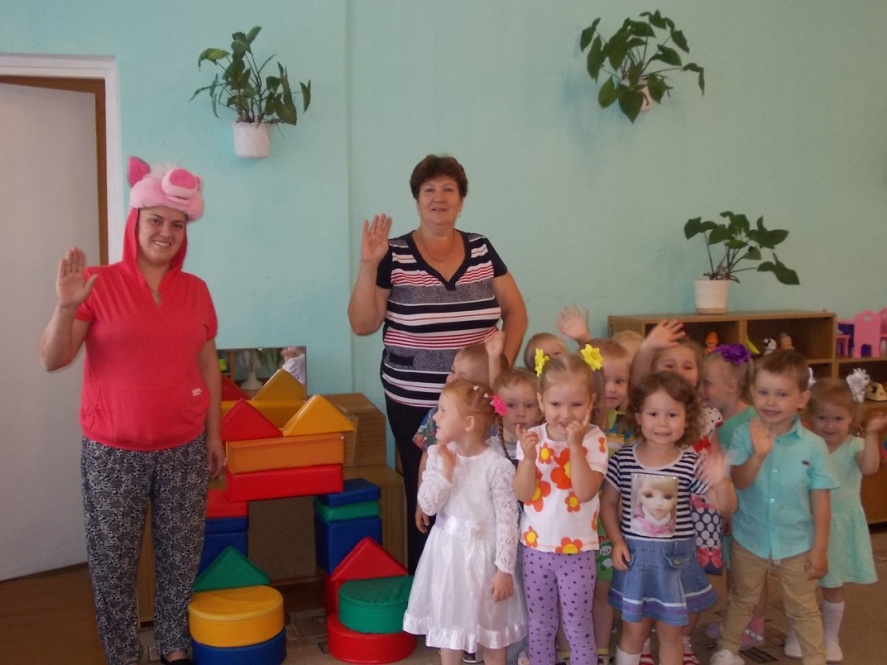 Подготовлена папка-передвижка, которая раскрыла значимость  театральной деятельности.
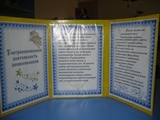 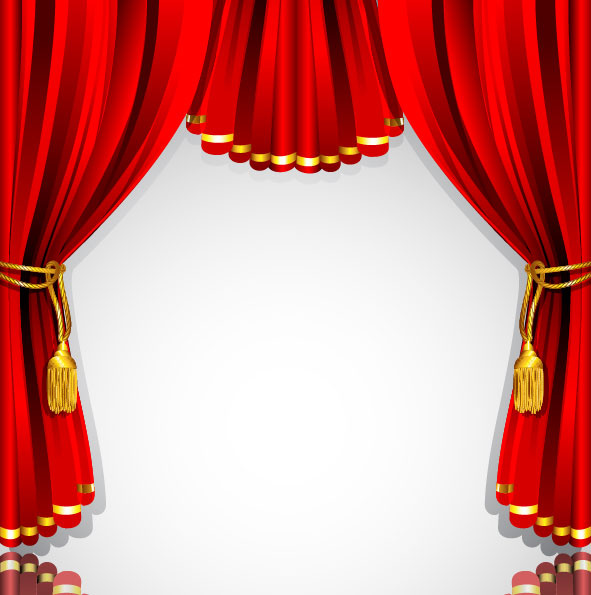 Спасибо за внимание!